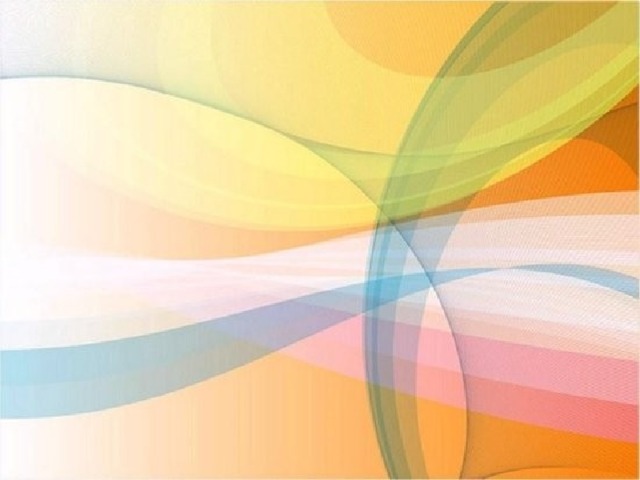 Семинар на тему:
«Индивидуализация в дошкольном образовании»
Дата проведения: 
18 февраля 2019 г.
Место проведения:
МДОУ «Детский сад № 4 КВ»
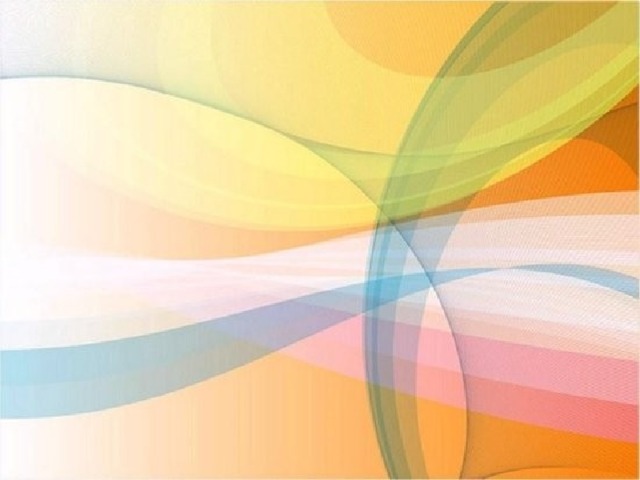 План проведения семинара:
Принцип индивидуального подхода/ Черных И.Ю.
Половые и гендерные особенности дошкольников, их учет при воспитании мальчиков и девочек/ Лавренюк О.В.
Индивидуализация образования, психолого-педагогические условия ее успешности/ Чекалина И.В.
Индивидуальный образовательный маршрут/ Корякина О.Н.
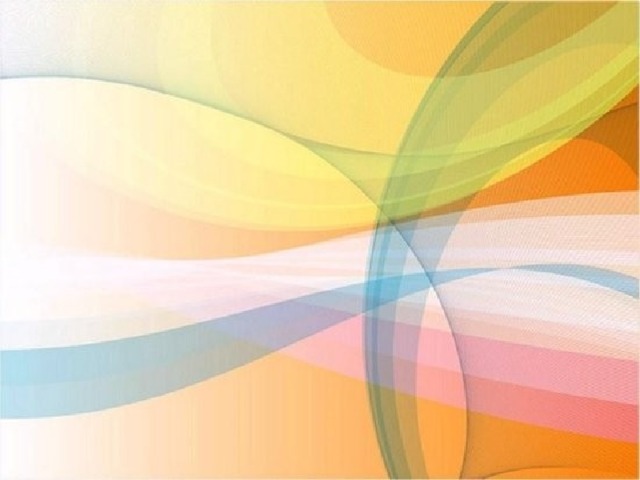 Доклад на тему:
«Принцип индивидуального подхода»
Подготовила:
Черных И.Ю., старший воспитатель
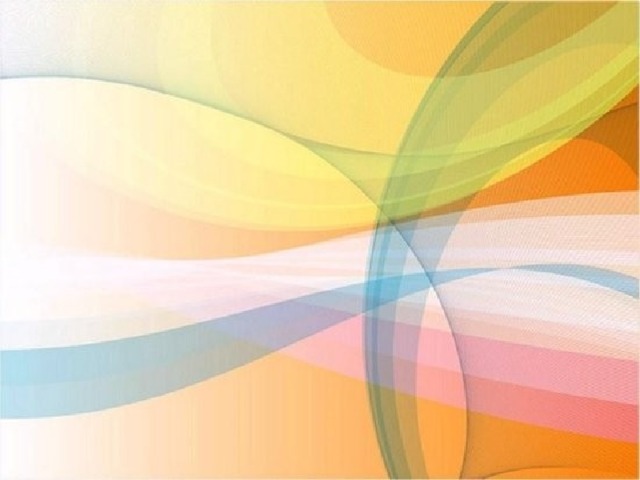 Образование выступает в качестве ведущей социальной деятельности, обеспечивающей построение гражданского общества, развитие индивидуальности человека в изменяющемся мире, рост человеческого потенциала как важнейшего условия конкурентоспособности страны.
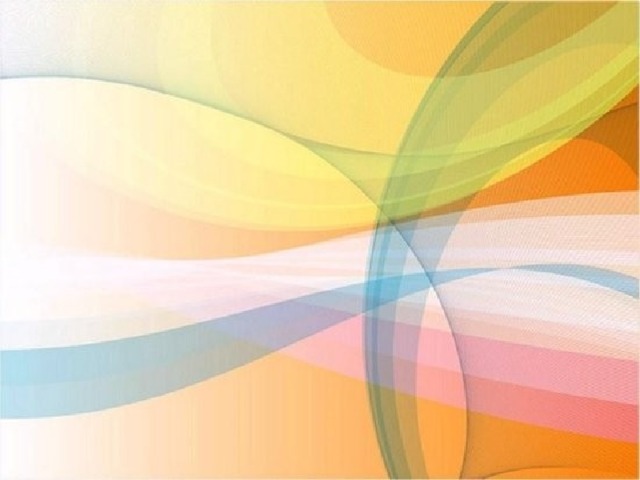 Результаты современных психолого-педагогических исследований убедительно доказывают необходимость реализации индивидуального подхода в обучении и воспитании детей.
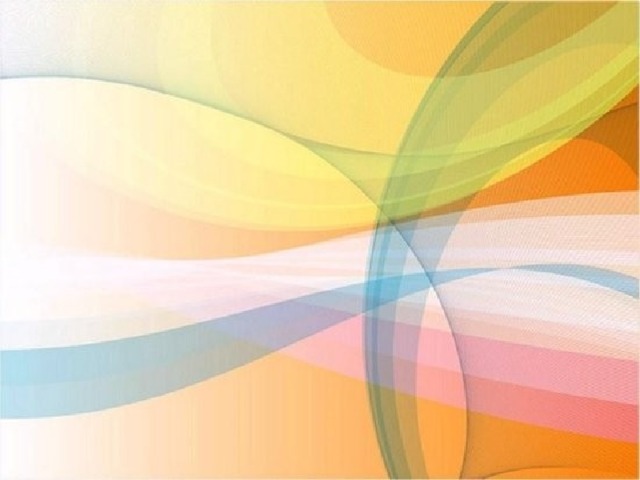 Линии реализации индивидуального подхода в дошкольном образовании:
учет нейродинамических характеристик (сила-слабость, инертность-подвижность нервной системы);

полоролевых различий;

когнитивного (познавательного) стиля или типа учебной деятельности;

особых образовательных потребностей (задержка психического развития, умственная отсталость, общее недоразвитие речи, детский церебральный паралич, ранний детский аутизм, синдром дефицита внимания с гиперактивностью и др.);

-      наличие одаренности.
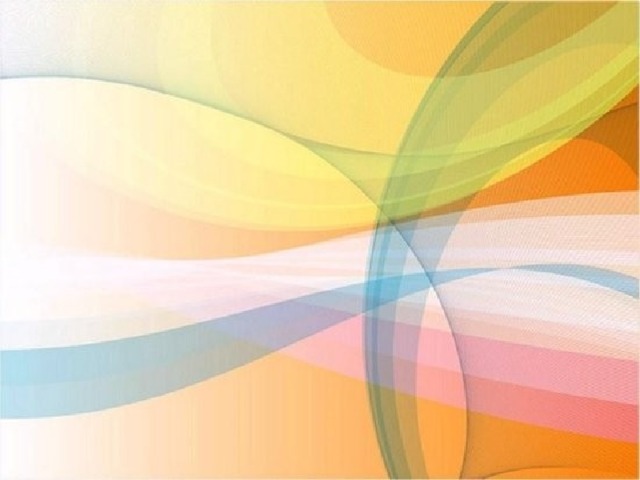 В зависимости от силы или слабости нервной системы (одно из основных качеств нервной системы, отражающее предел работоспособности клеток коры головного мозга, т.е. их способность выдерживать, не переходя в состояние торможения, либо очень сильное, либо длительно действующее возбуждение) ребенка в процессе обучения по-разному будет происходить запоминание детьми материала.
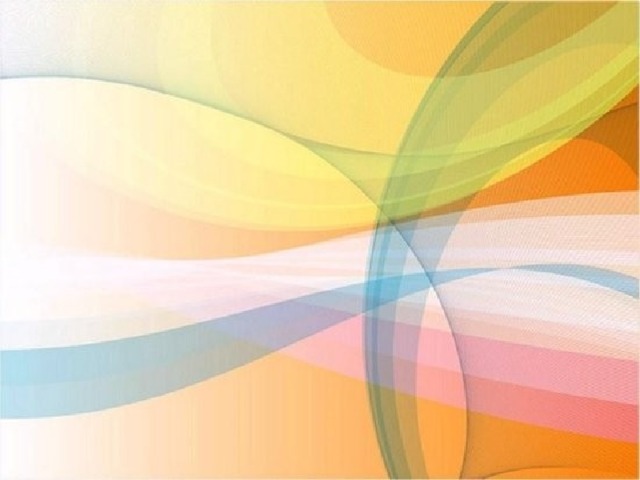 Часто тип обучающей деятельности педагога может не совпадать с типами учебной деятельности детей.
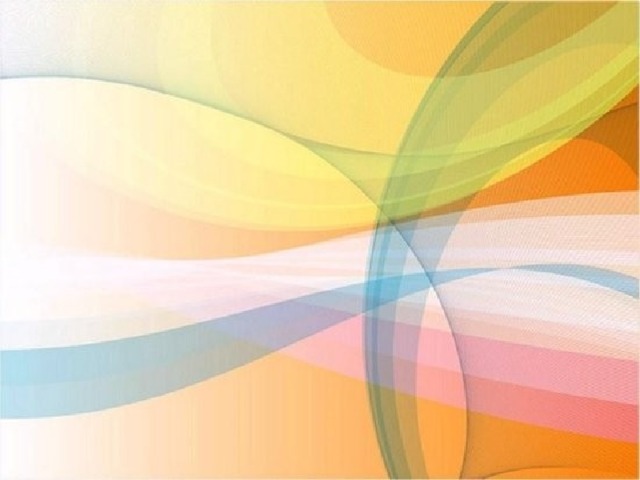 Одна из линий индивидуализации обучения – темп обучения. 

Обучение в индивидуальном темпе служит наиболее эффективной его формой
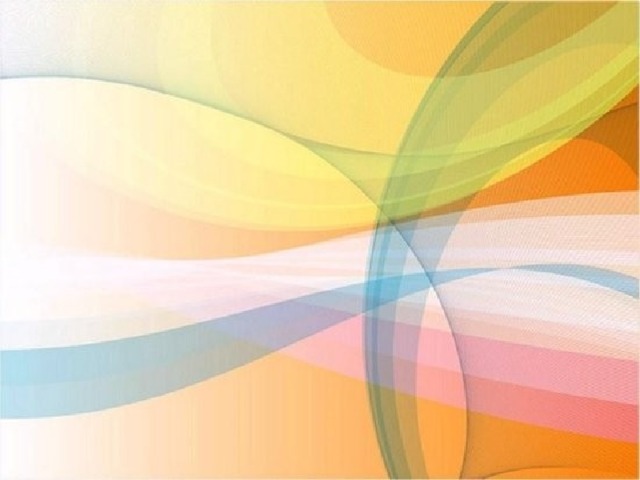 Дошкольники со слабой нервной системой успешны в интеллектуально-сенсомоторной монотонной деятельности. 
При решении простых задач дети со слабой нервной системой показывают более высокие результаты.
 Они любят работать обстоятельно, шаг за шагом выполняя задания. 
Дети со слабым типом нервной системы эффективно и с удовольствием работают по алгоритму, шаблону, конкретной схеме, правилу.
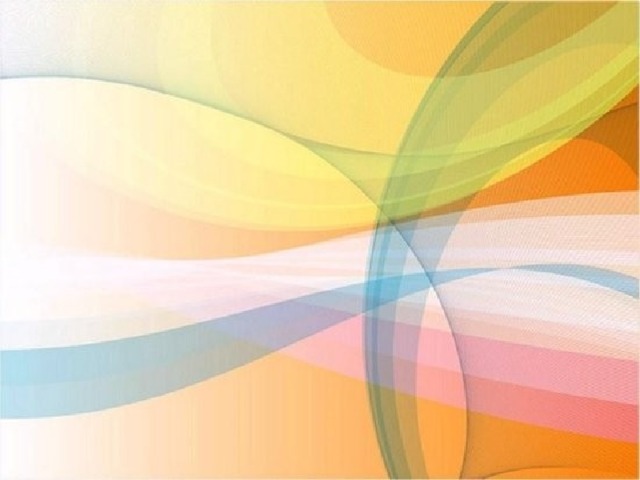 Инертные дети долго врабатываются, для них характерно медленное нарастание активности, но и долгое ее сохранение. 
Инертные дети, как и слабые, склонны к однообразной работе. Они предпочитают иметь дело с уже освоенным материалом. В процессе образовательной деятельности такие дети терпеливо выслушивают объяснения педагогов. 
У детей с инертной системой лучше развита долговременная память.
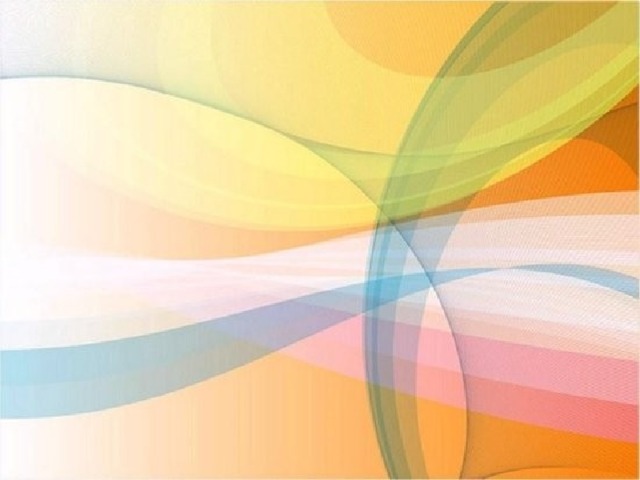 Когнитивный стиль- 
ведущий тип восприятия (кинестетическое, аудиальное, визуальное); 
преимущественный тип мыслительной деятельности (аналитический, синтетический).